ŠMENTANA MUHA
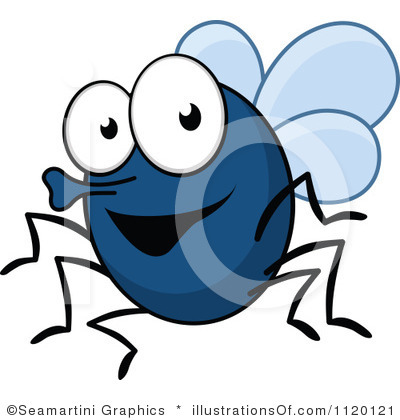 Ljudska
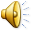 [Speaker Notes: Dragi otroci in starši,
danes se bomo naučili slovensko ljudsko pesem ŠMENTANA MUHA. Naučili se bomo besedilo pesmi in njen ritem.]
NAUČIMO SE NAPISATI BESEDO:
MUHA
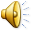 [Speaker Notes: Najprej ponovimo vsako črko posebej. Pripravite si peščeno tablico ali pa list papirja na katere boste zapisovali. Pa začnimo. Zapiši črko M, U, H in A.]
POSNETEK PESMI NA YT:
https://www.youtube.com/watch?v=wilGSEMBqgg
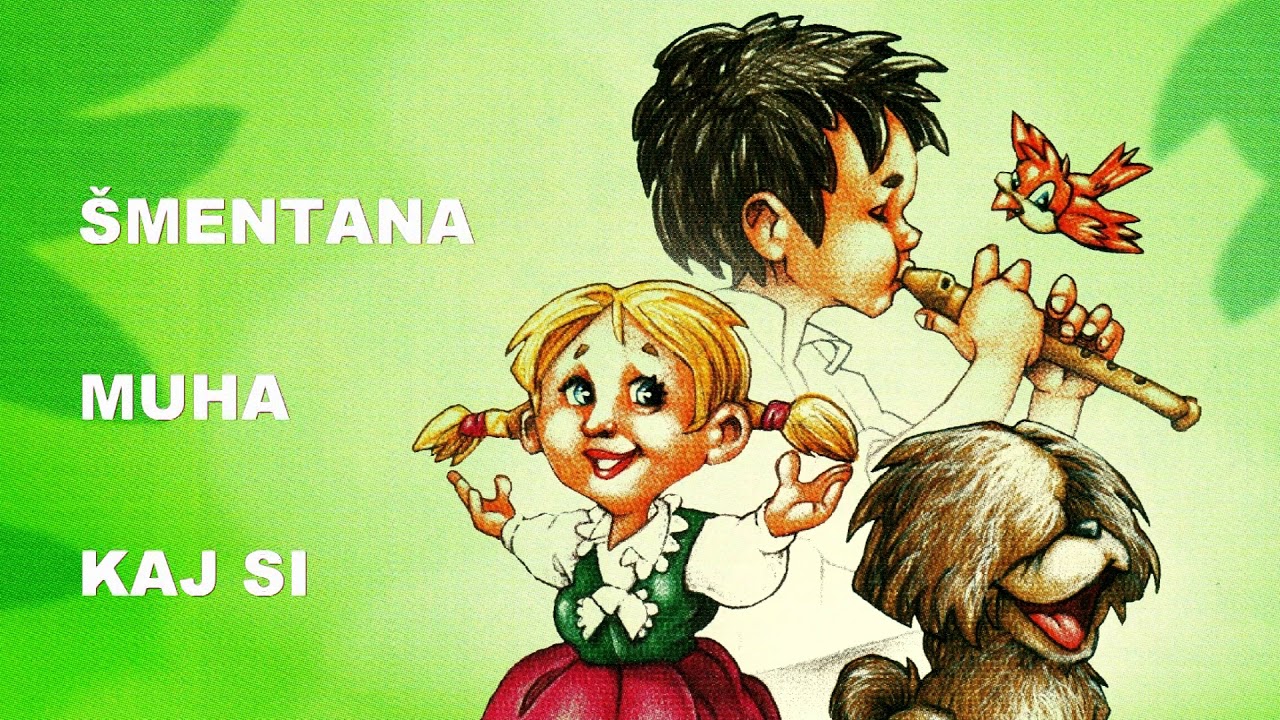 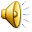 [Speaker Notes: BRAVO! Ponovili ste črke, sedaj pa na YOUTUBU poiščite pesem. Se udobno namestite in jo poslušajte.]
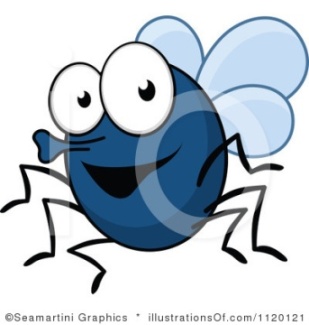 ŠMENTANA MUHA (LJUDSKA)
ŠMENTANA MUHA, KAJ SI TAK SUHA?KDO TE BO PLAČAL? MIHA KOVAČEV.
PRIŠLI SO PRIŠLI ŠTIRJE POLJANCI,KOMAJ SO VLEKLI MUHO PO KLANCI.PRIŠLI SO PRIŠLI ŠTIRJE MESARJI,KOMAJ SO SUHO MUHO ZAKLALI.

PRIŠLI SO PRIŠLI ŠTIRJE DEBELI,
 KOMAJ SO SUHO MUHO POJELI.
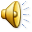 [Speaker Notes: Sedaj se bomo ob ponavljanju najprej naučili vsako kitico posebej. Za vsak zlog bomo tudi zaploskali.]
ŠMEN   -       TA    -      NA            MU       -     HA,
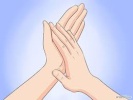 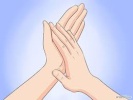 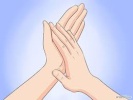 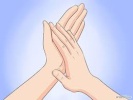 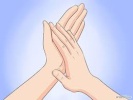 KAJ             SI              TAK              SU         -       HA?
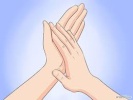 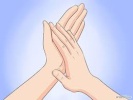 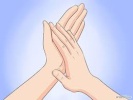 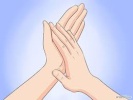 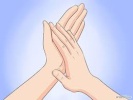 PRI - ŠLI    SO     PRI  -  ŠLI ŠTI -  RJE POL – JAN - CI,
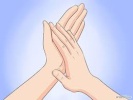 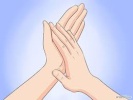 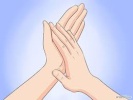 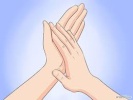 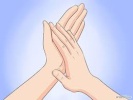 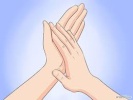 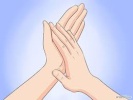 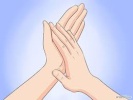 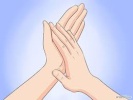 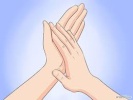 KO - MAJ  SO   VLE – KLI  MU – HO  PO  KLAN - CI.
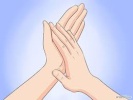 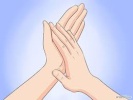 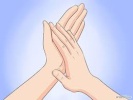 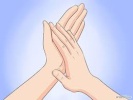 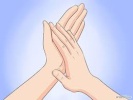 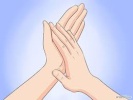 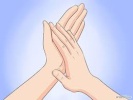 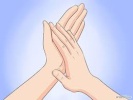 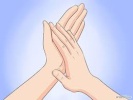 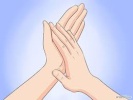 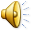 [Speaker Notes: Naučimo se besedilo pesmi tako, da ponavljate za mano. Za vsak zlog zaploskamo.]
PRI – ŠLI   SO     PRI - ŠLI       ŠTI - RJE       ME- SAR- JI,
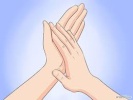 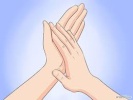 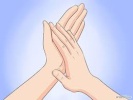 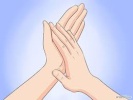 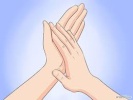 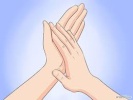 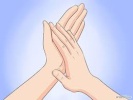 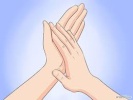 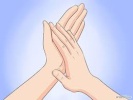 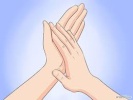 KO - MAJ    SO    SU – HO    MU - HO      ZA – KLA - LI.
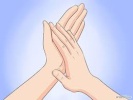 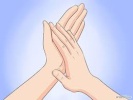 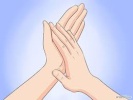 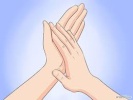 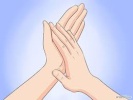 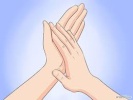 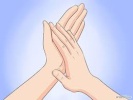 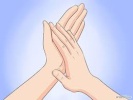 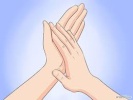 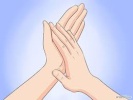 PRI – ŠLI     SO       PRI - ŠLI    ŠTI – RJE     DE – BE – LI,
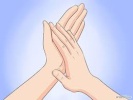 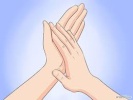 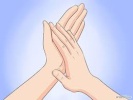 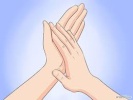 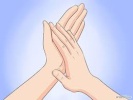 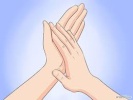 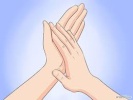 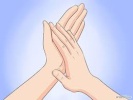 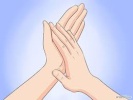 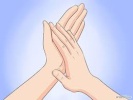 KO – MAJ    SO     SU – HO      MU – HO       PO – JE -  LI.
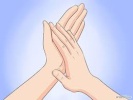 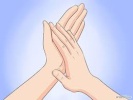 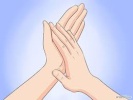 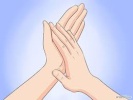 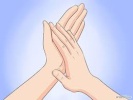 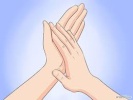 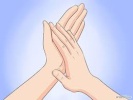 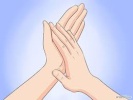 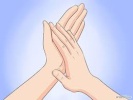 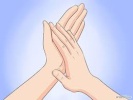 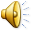 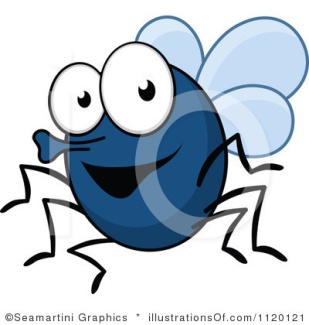 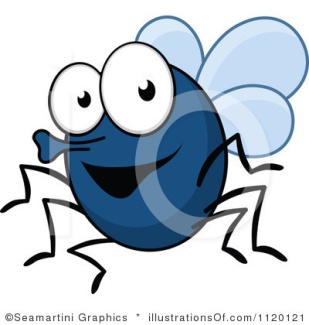 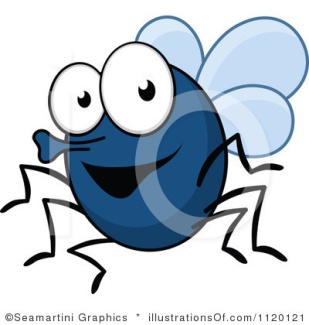 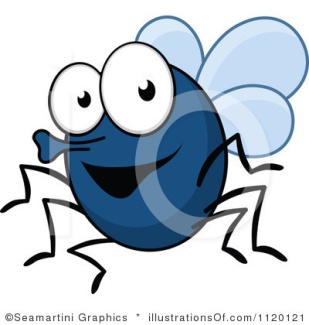 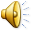 [Speaker Notes: Malo za sprostitev: Koliko muh je na sliki? Preštej]
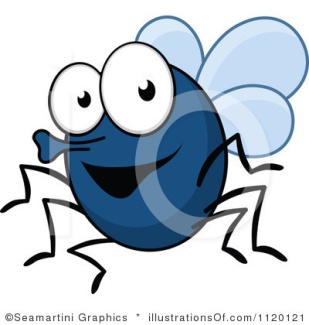 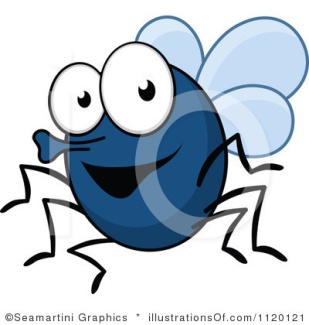 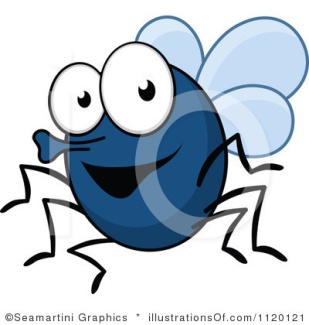 =
+
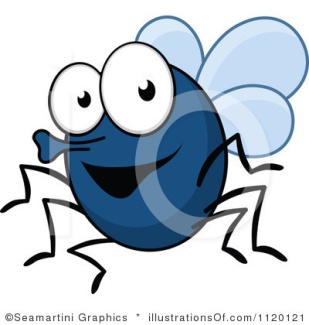 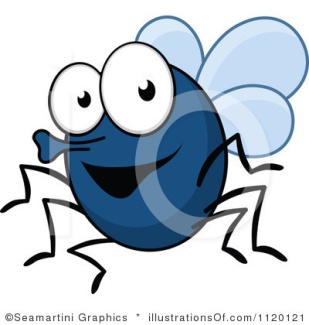 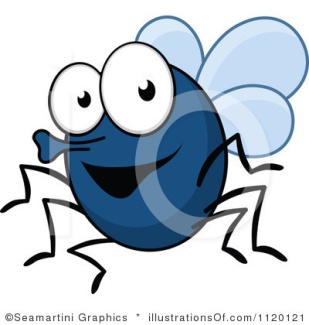 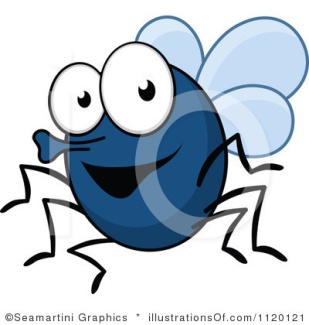 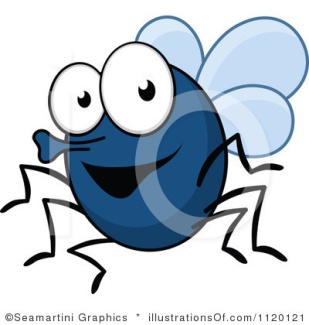 +
=
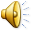 [Speaker Notes: Seštej muhe in račun napiši na list papirja.]
ŠMENTANA MUHA, KAJ SI TAK SUHA?






KDO TE BO PLAČAL? MIHA KOVAČEV.
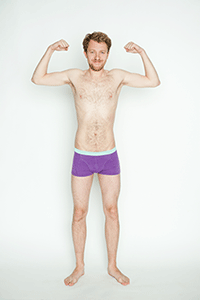 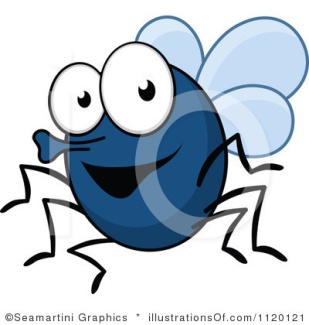 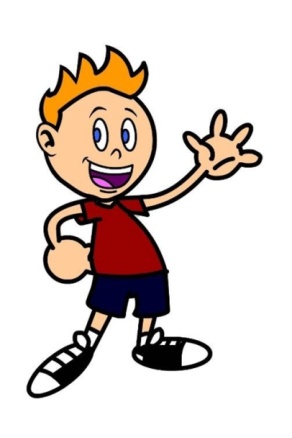 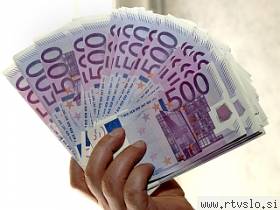 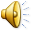 [Speaker Notes: Sedaj pa se pesem ob pomoči slik še naučimo.]
PRIŠLI SO PRIŠLI ŠTIRJE POLJANCI,



KOMAJ SO VLEKLI MUHO PO KLANCI.
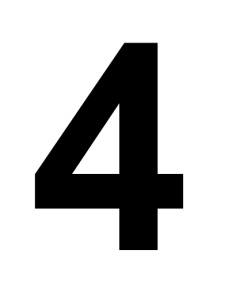 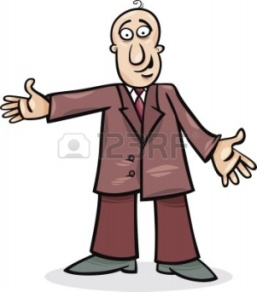 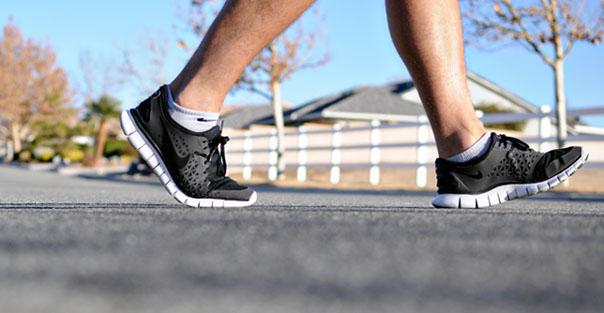 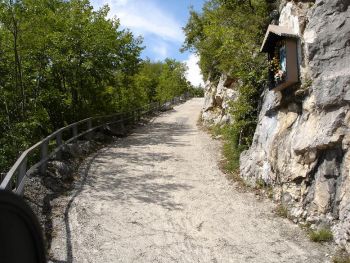 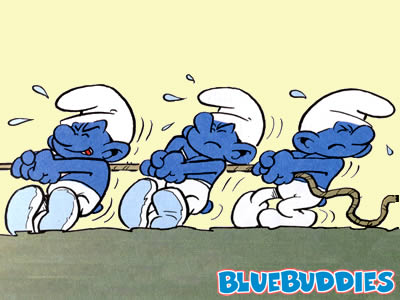 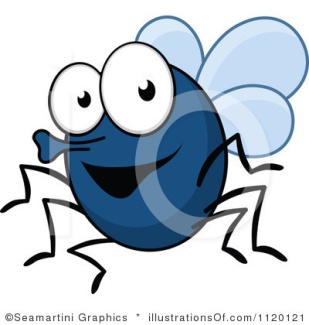 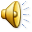 PRIŠLI SO PRIŠLI ŠTIRJE MESARJI,




KOMAJ SO SUHO MUHO ZAKLALI.
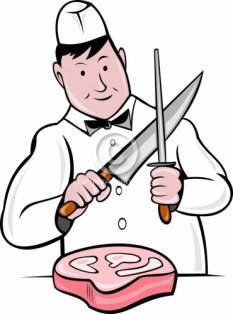 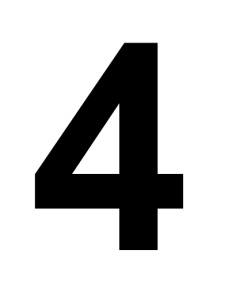 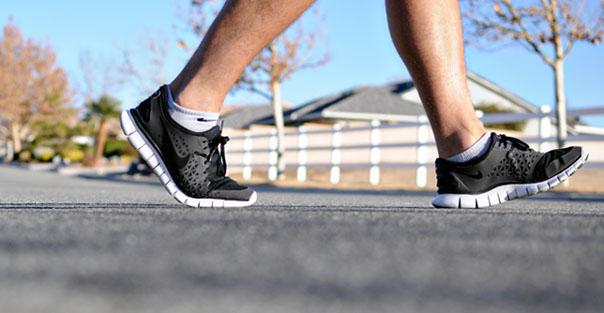 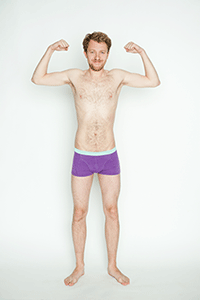 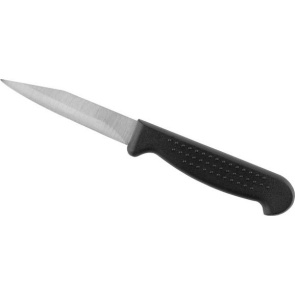 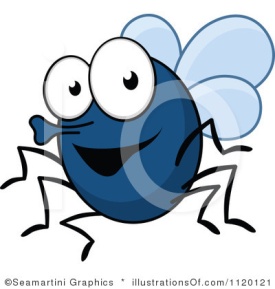 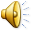 PRIŠLI SO PRIŠLI ŠTIRJE DEBELI,





 KOMAJ SO SUHO MUHO POJELI.
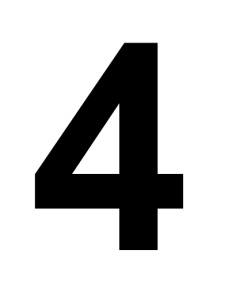 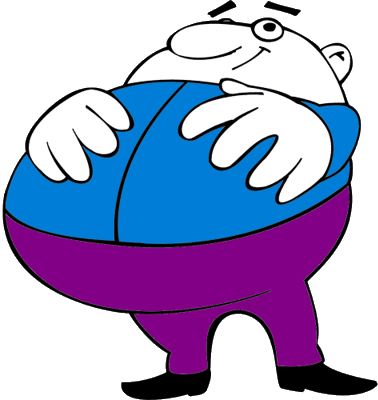 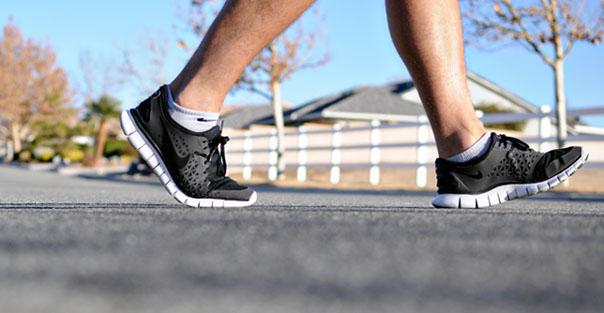 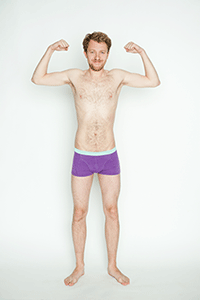 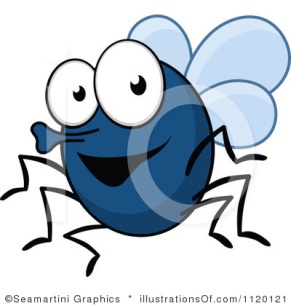 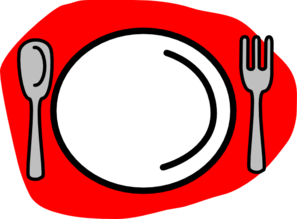 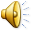 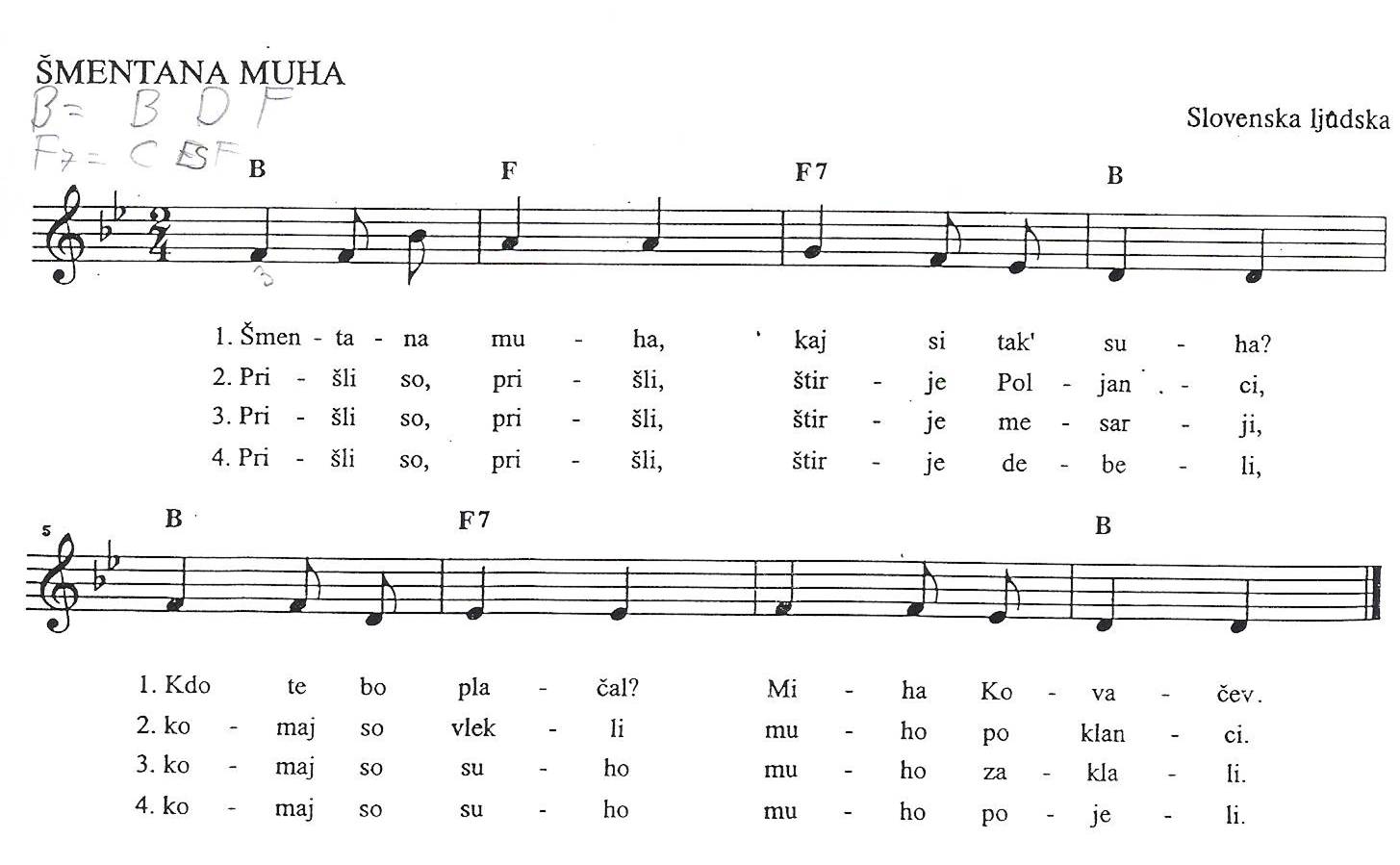 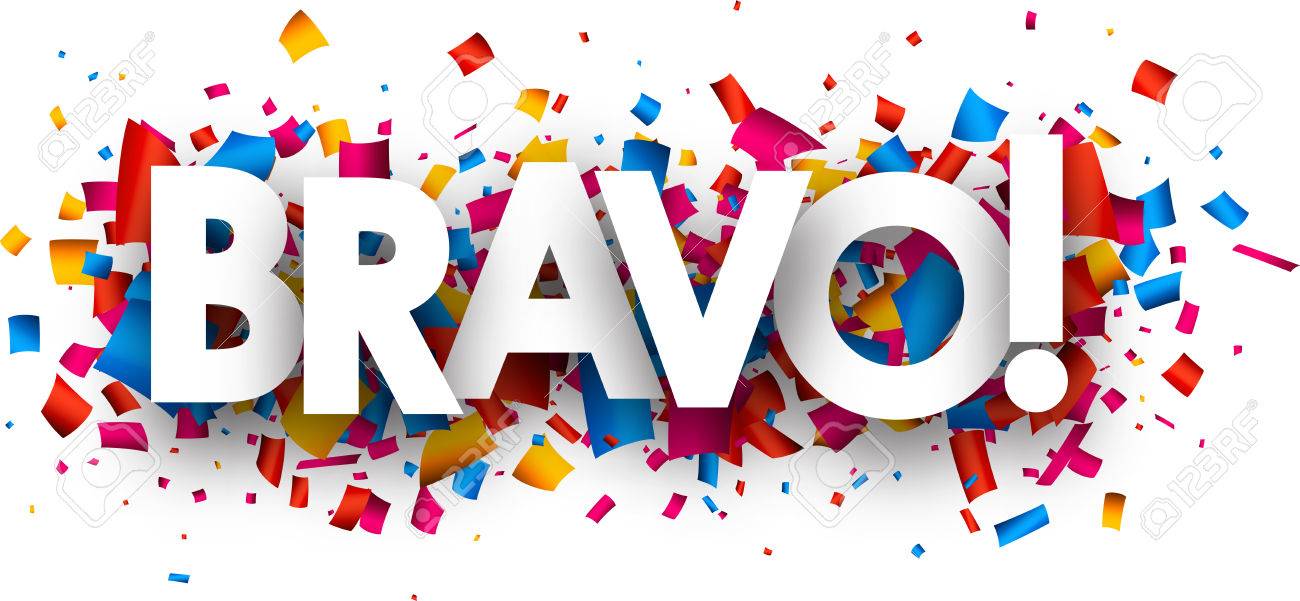 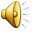